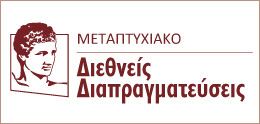 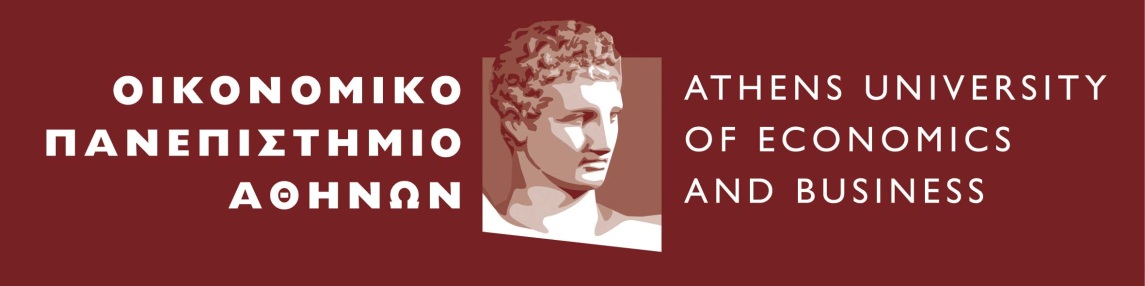 ΑΝΑΛΥΣΗ ΔΙΑΠΡΑΓΜΑΤΕΥΣΕΩΝ ΚΑΙ ΔΙΑΠΡΑΓΜΑΤΕΥΤΙΚΟ ΠΕΡΙΒΑΛΛΟΝ
Σπύρος Μπλαβούκος (sblavo@aueb.gr) 
Αναπληρωτής Καθηγητής
Τμήμα Διεθνών και Ευρωπαϊκών Οικονομικών Σπουδών
Οικονομικό Πανεπιστήμιο Αθηνών
Διαλεξη 3:ΦΑΣΕΙΣ ΔΙΑΠΡΑΓΜΑΤΕΥΣΗΣ
ΕΠΙΣΚΟΠΗΣΗ
Προ-Διαπραγματευτική Φάση: Διαμόρφωση διαπραγματευτικής ατζέντας
Η ατζέντα διαμορφώνει ήδη το πλαίσιο μιας ενδεχόμενης συμφωνίας
Σπάνια μια ατζέντα είναι ουδέτερη
Κύρια Φάση Διαπραγμάτευσης
Ολοκλήρωση Διαπραγμάτευσης - Οριστικοποίηση λεπτομερειών
«Ο διάβολος κρύβεται στις λεπτομέρειες»
Μετά-διαπραγματευτική Διαπραγμάτευση (!)
Εφαρμογή και ανατροφοδότηση/ αναθεώρηση συμφωνηθέντων:
Πώς γίνεται ο έλεγχος εφαρμογής μιας συμφωνίας;
Προ-Διαπραγμάτευση
Προετοιμασία (1/3)
Ανάλυση περιβάλλοντος
Προσδιορισμός και κατανόηση των συμμετεχόντων στη διαπραγμάτευση («τυφλά σημεία»: μέρη που δεν εμπλέκονται άμεσα στις διαπραγματεύσεις – ανάγκη διεύρυνσης πεδίου εστίασης, π.χ. American Airlines, United Airlines, USAir)
Κατανόηση της κατάστασης στην οποία θα διεξαχθούν οι διαπραγματεύσεις και των γενικών στόχων των διαπραγματεύσεων
Προσδιορισμός θετικών/αρνητικών προϋποθέσεων για διαπραγματεύσεις και ανάπτυξη στρατηγικής για την άμβλυνση των αρνητικών επιπτώσεων
Προετοιμασία (2/3)
Ανάλυση ζητημάτων και διαπραγματευτικών εταίρων
Εξερεύνηση δυνατότητας επιμερισμού/ τμηματοποίησης της διαπραγμάτευσης (‘σαλαμοποίηση’) και τρόπων αποφυγής της
Εκτίμηση θέσεων και ισχύς διαπραγματευτικών εταίρων (και των εναλλακτικών τους λύσεων)
Αξιολόγηση φερεγγυότητας και εμπιστοσύνης διαπραγματευτών
Αξιολόγηση πολιτικών επιπτώσεων από διαπραγματεύσεις (και ανάπτυξη πιθανών επιλογών διαχείρισής τους)
Προετοιμασία (3/3)
Ανάλυση Διαδικασιών - Κινήσεων
Διάρκεια: σωματική και συναισθηματική φθορά
Φυσική επαφή; Διαπραγμάτευση εξ αποστάσεως (π.χ. μέσω διαμεσολαβητή); Διαπραγμάτευση επί εγγράφων;
Επιλογή ως προς την ανάληψη πρωτοβουλίας «ανοίγματος»: επιθετική – συντηρητική στάση
Διερεύνηση θέσεων (ή θεωρούμε ότι είμαστε επαρκώς πληροφορημένοι;)
Demandeurs ή υπερασπιστές status quo; 
Συγκλίνοντα win-sets ή στα όρια της ZOPA; 
Διασφάλιση ευελιξίας ως προς τις εναλλακτικές επιλογές σε «κινήσεις» αντίπαλων διαπραγματευτών
Κύρια Φάση Διαπραγμάτευσης (1/3)
Επικοινωνία: Μαθαίνουμε να ακούμε!
εκκίνηση του ομολόγου διαπραγματευτή ως προς τους σκοπούς και τους στόχους → εντοπισμός κοινών στοχεύσεων, αποκλίσεων και πιθανή αναθεώρηση της δικής σας στοχοθεσίας 
Επικοινωνία: Μαθαίνουμε να αξιολογούμε!
«αντιδραστική υποτίμηση» προτάσεων από την άλλη μεριά (λόγω προέλευσής τους από τον «αντίπαλο») → απώλεια αξίας
Επικοινωνία: Προσέχουμε όλο το «πακέτο» μιας πρότασης!
παγίδα του «επιλεκτικού εντυπωσιασμού»: εντυπωσιακές πληροφορίες επηρεάζουν τους διαπραγματευτές
Επικοινωνία: Προσέχουμε τη σωστή πλαισίωση (framing) μιας πρότασης!
Αντιμετωπίζουμε διαφορετικά προτάσεις που αφορούν εκτιμώμενα οφέλη (→ πιο διαλλακτικοί) από αυτές που αφορούν εκτιμώμενες ζημιές (→ πιο σκληροί)
Επικοινωνία: Μη ορθολογική κλιμάκωση της έντασης!
Ανάγκη δικαιολόγησης προηγούμενων αποφάσεων και δέσμευση επί του αρχικού σχεδίου δράσης: κλιμάκωση οδηγεί μια (πιθανώς αρχικά) ευφυή επιλογή σε εγκλωβισμό
Κύρια Φάση Διαπραγμάτευσης (2/3)
Πολυθεματικές διαπραγματεύσεις: 
Γραμμική προσέγγιση: Επίλυση ενός προβλήματος ως προϋπόθεση για τη μετάβαση σε άλλο
Επιλογή: πρώτα τα εύκολα (εμπέδωση εμπιστοσύνης και καλού κλίματος, ευκαιρία παραχωρήσεων σε κάτι μικρής σχετικά αξίας ) ή τα δύσκολα (κίνδυνος εκτροχιασμού από την πρώτη στιγμή, αλλά αν δεν λυθούν αυτά, τα υπόλοιπα μπορεί να είναι άνευ ουσίας);
Δικτυακή προσέγγιση: πολλά ζητήματα ταυτόχρονα (για τη δημιουργία αξίας μέσω αλληλοϋποστήριξης – ‘package deals’) (Malhotra –Bazerman 2007)
Κύρια Φάση Διαπραγμάτευσης (3/3)
Αναζήτηση και αξιοποίηση διαφορών κάθε είδους με τον διαπραγματευτικό εταίρο για δημιουργία αξίας
Διαφορετικές προτεραιότητες και προτιμήσεις
Απέναντι στον κίνδυνο (risk): αναλαμβάνω έναν κίνδυνο που δεν θέλει να αναλάβει ο εταίρος
Απέναντι στον χρόνο: διαθέτω κάτι τώρα που δεν το χρειάζομαι
Διαφορετικές μελλοντικές προσδοκίες (χρήση «ρητρών αίρεσης»)
Διερευνητική Διαπραγμάτευση 
Κύρια ερώτηση: Όχι «τι» αλλά «γιατί» (αντιμετωπίζεται και fixed-pie bias)
Όχι εναρμόνιση απαιτήσεων/επιδιώξεων αλλά συμβιβασμός ενδιαφερόντων/συμφερόντων (π.χ. σύγκρουση Γκορ-Νέιντερ στις Αμερικανικές εκλογές 2000)
Το «πρόβλημα του άλλου» μπορώ να το αντιμετωπίσω εγώ (αμοιβαία επωφελείς λύσεις)
Μετά-διαπραγματευτική Διαπραγμάτευση
Μετα-συμφωνιακοί διακανονισμοί (post-settlement settlements, PSS): διακανονισμοί αφού έχει υπογραφεί μια συμφωνία
Βασική προϋπόθεση: να μη φανεί διάθεση υπαναχώρησης ή διάθεση εξασφάλισης περαιτέρω παραχωρήσεων
Λογική: κατά Paretto βελτιώσεις
Λιγότερο άγχος και πίεση μπορεί να επιτρέψει τον εντοπισμό ακόμα καλύτερης συμφωνίας και για τους δυο (η συμφωνία είναι η νέα BATNA)
Ενσωμάτωση νέων δεδομένων που προκύπτουν από διαπραγμάτευση (παράδειγμα: φαρμακευτική εταιρεία, R&D, δικαίωμα πρώτης άρνησης σε μελλοντικά προϊόντα ως νέο δεδομένο)
Όχι καινούργια συμφωνία, αλλά βελτιωμένη συμφωνία
Εφαρμογή (και αναθεώρηση) συμφωνηθέντων
Συνάρτηση κόστους επιτήρησης αλλά και κινδύνου υπαναχώρησης από τα συμφωνηθέντα
Επιλογές: 
κυρώσεις - ρήτρα αίρεσης
τρίτο μέρος: «εγγυήτριες δυνάμεις», Διεθνείς Οργανισμοί
υπερεθνικό όργανο: Επιτροπή στην ΕΕ
Παράμετρος: εμπιστοσύνη στο δικαιακό σύστημα (Διεθνές Δίκαιο, Αστικό Δίκαιο κλπ)